Cardiarc disorders 2
Paediatrics
Clinical Medicine 
Kmtc voi
RHEUMATIC HEART DISEASE
Introduction;
Rheumatic fever is a diffuse inflammatory dse characterized by a delayed response to an infection by Group A beta-hemolytic streptococci(GAS) in the tonsilopharyngeal areas affecting the heart, joints, CNS and subcutaneous tissue.
40-60% of Patients with AERF will go on to developing RHD
Definition
RHD is a chronic condition resulting from rheumatic fever which involves layers of the heart.(i.e Pericarditis) and is characterized by scarring and deformity of the heart valves.
The commonest valves affected are the mitral and aortic, however all valves can be afected.
RF is principally a dse of childhood, with a median age of 10 years.
RF occurs equally in numbers in males and females
Its more seen in poor socio economic strata living in damp and over crowded place.
Etiology
Group A beta-hemolytic streptococcus
Rheumatic fever
Risk factors
Poor socio economic status+overcrowding
Age ( below 15 years)
URTIs
Climate
Prev hx of RF
Genetiic predisposition-has a familial tendancy
Pathophysiology
GAbS infnx- untreated strept throat---RF– all  layers of the heart and the valve become inflammed—vegatation forms—valvular regurgitations and stenosis---Heart failure
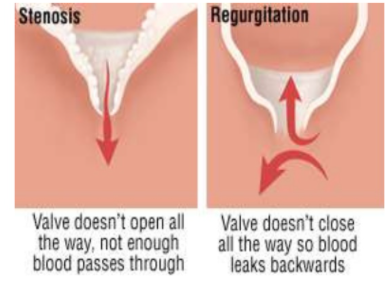 Clinical manifestations
Major manifestations;
Carditis
Polyathritis
Chorea
Erythema  marginatum
Subcutaneous nodules
Minor manifestations
Fever associated with weakness, malaise, weight loss
Athralgia
Laboratory findings;
Positive throat culture for group A beta hemolytic streptococci
Elevated acute phase reactants-ESR,CRP, leukocytosis
Prolonged p-r interval
Diagnostic evaluation
Dx of RHD is made after an antecedent rrhuematic fever;
The modified Jones criteria (1992) provides guidelines for the dx.
Jones criteria
2 major
Or 1 major and 2 minor
Major manifestations-johns criteria
Carditis
Polyathritis
Chorea
Erythema marginatum
Subcutaneous nodules
Minor manifestations
A) clinical findings
Previous rheumatic heart dse
Athralgia
Fever with weakness, malaise and weight loss.
B) Lab findings
Elevated ESR,CRP,leukocytes
ECG and echo to confirm rhythm problems
CXR- cardiomegally+ pulmonary congestion
C) evidence of GAS infection
Positive culture + elevated ASOT
Doppler- echocardiogram- in Acute rheumatic heart dse, doppler ECG identifies and quantifies valve insuficiency and ventricular dysfunction
In chronic RHD-ECG may be used to track the progression of valve stenosis and need for surgical intervention.
Histiological exam.
The insufficient valves may reveal verrucous lesions at the line of closure
Aschoff bodies(perivascular foci of eosinophilic collagen sorrounded by lymphocytes,plasma cells and macrophages) are found in the pericardium,prerivascular regions of the myocardium and endocardium.
management
Eradicate infection-preventive and prophylactic antibiotic therapy to prevent further damage
0.6 to 1.2 mu of benzathine penicillin G IM every 4 weeks
Pts with RF with carditis should receive antibiotic prophylaxis for atleast 10 years until age of 40
[Speaker Notes: Initial erradication dose serves as the first course of antibiotic]
2. Maximize cardiac output
Corticosteroids are used to treat Carditis, especially if heart failure is evident
If heart failure- include ACE inhibitors,beta blockers and diurectics
3. promote comfort
If pt with athritis-salicylates ( asprin)
Bed rest to reduce cardiac effort
4. Surgical- Valve reapair
THE END…
Q/A
ASSIGNEMENTS